Использование игрового оборудования для организации развивающей предметно-пространственной среды в  соответствии требований ФГОС ДО
Представляемое оборудование :
Способствует развитию разных видов мышления.
Обеспечивает формирование ручной умелости, развитие крупной и мелкой моторики.
Создаёт предпосылки для развития творчества (в том числе и технического).
Формирует условия для совершенствования коммуникативных навыков.
Обеспечивает благоприятный эмоциональный фон, основанный на интересе, радости совместной деятельности и достижений в решении разнообразных задач.
Образовательные области
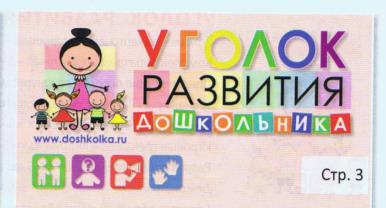 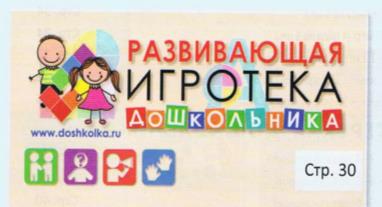 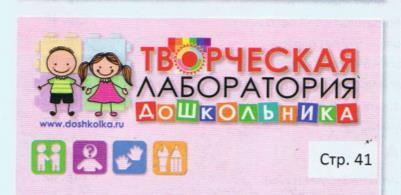 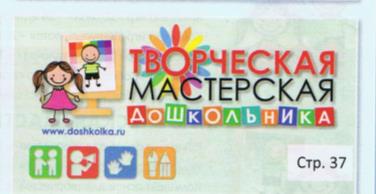 УГОЛОК РАЗВИТИЯ способствует развитию мышления:
Наглядно-действенного
 Наглядно-образного
 Словесно-логического
 Абстрактно-логического
 Пространственного
Комплекты игр по образовательным областям
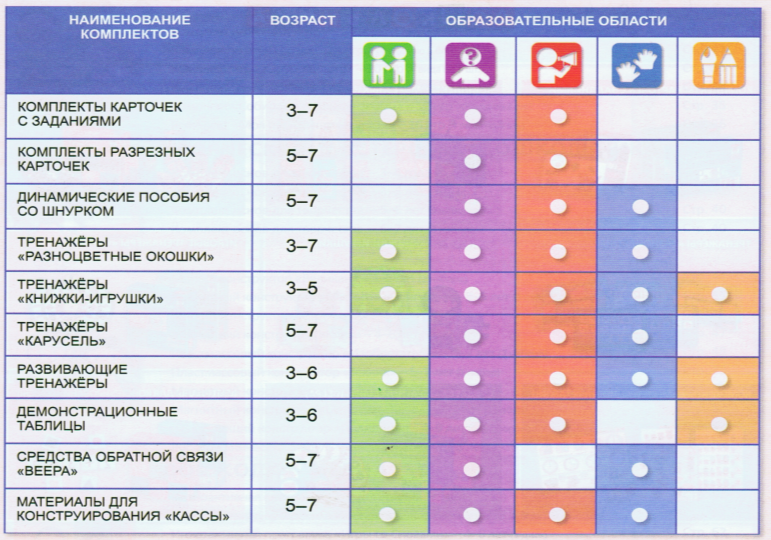 Комплекты карточек с заданиями -3-7 лет
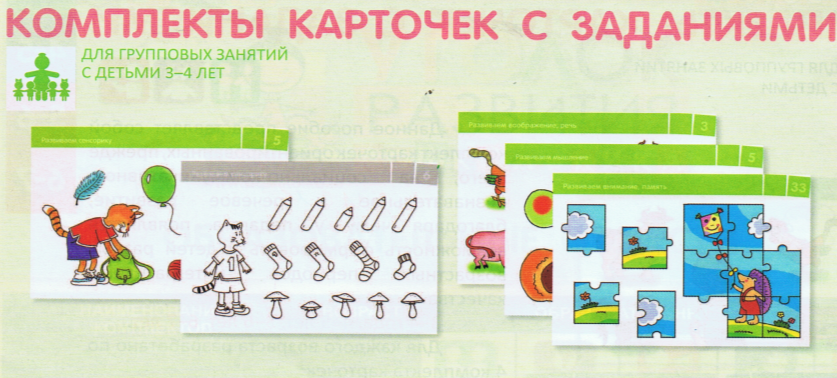 развиваем сенсорику для 3-4 лет
развиваем внимание и память
развиваем мышление
развиваем воображение и речь
Комплекты разрезных карточек -5-7 лет
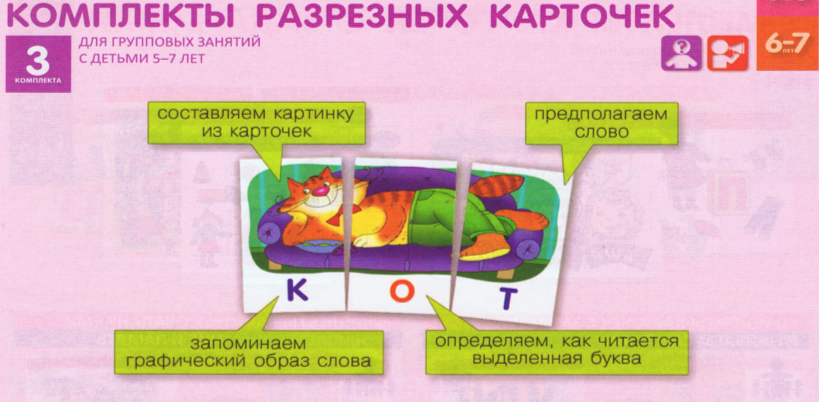 Устный счет
 Чтение и письмо 
 Окружающий мир
Динамические пособия со шнурком -5-7 лет
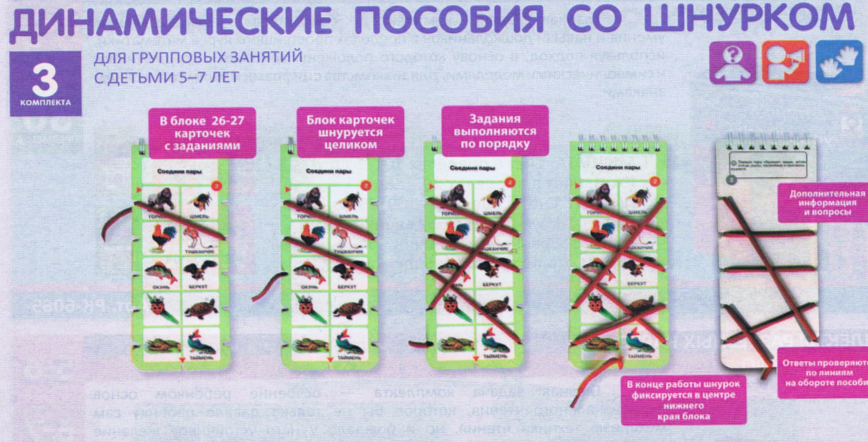 позволяют эффективно и быстро закрепить и 
проверять знания
учат овладевать навыками самоконтроля и самооценки
создают «ситуацию успеха»
Тренажёры «Разноцветные окошки» - 3-7 лет
1
2
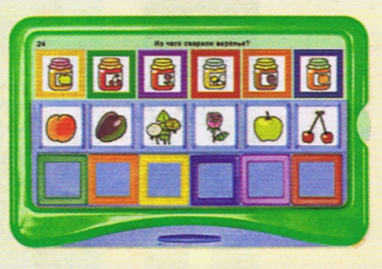 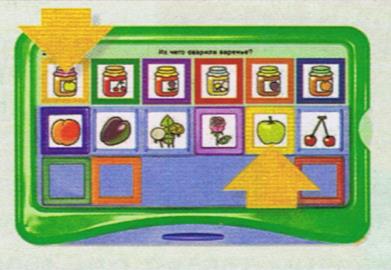 4
3
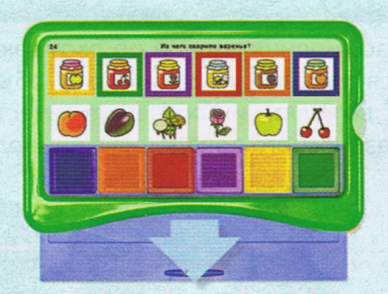 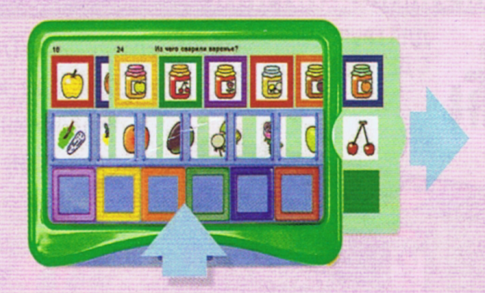 Тренажёры «Книжки – Игрушки» 3-4, 4-5лет
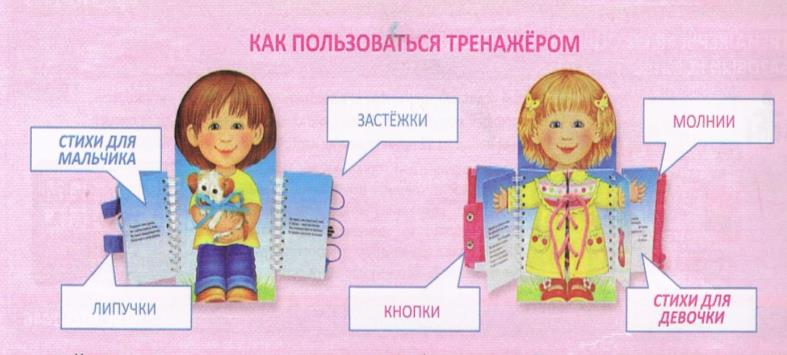 развития мелкой моторики
формирования навыков самообслуживания
Демонстрационные таблицы -3-6 лет
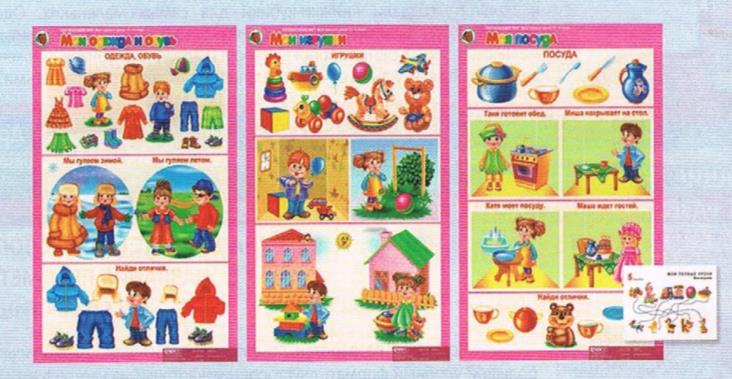 развивают речь, фонематический слух и логику
знакомят с окружающим миром, элементарными математическими представлениями 
стимулируют речевую активность
позволяют каждому ребенку принять деятельное участие в обсуждении новой информации.
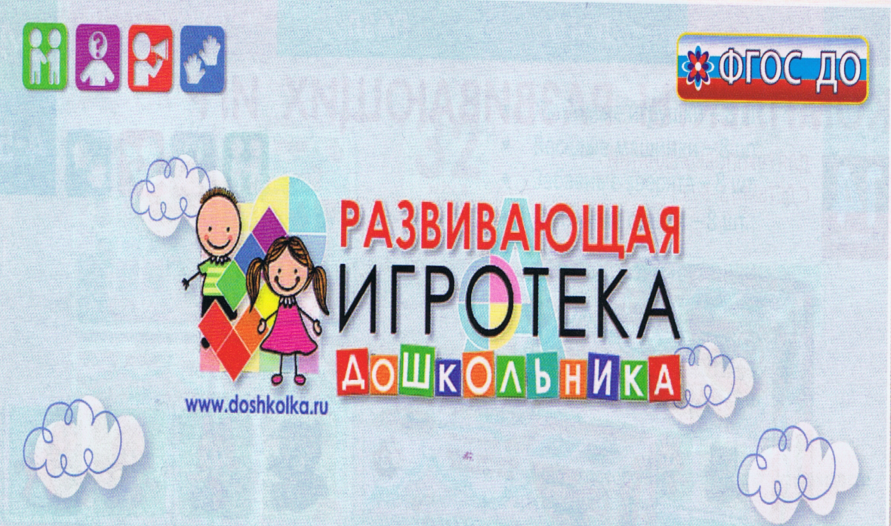 Развивающая игротека способствует развитию:
мелкой моторики
пространственного восприятия
мышления
навыков планирования деятельности и коммуникации
усидчивости
зрительного внимания
Комплекты игр по образовательным областям
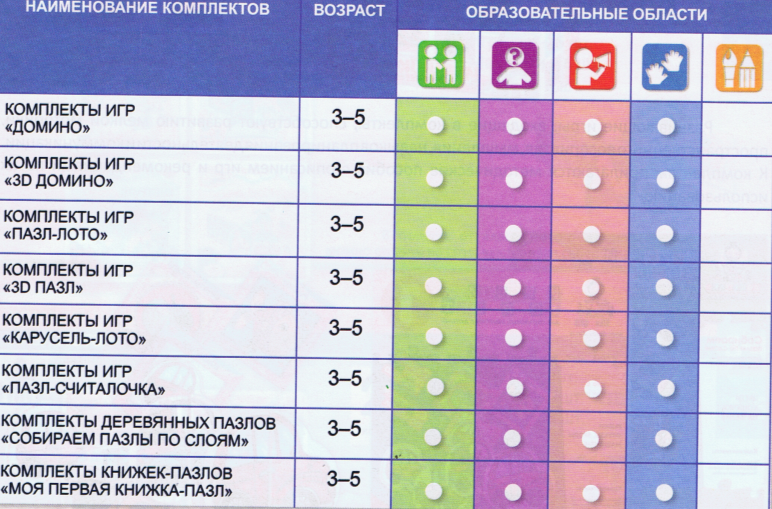 Игры, способствующие развитию мелкой моторики, пространственного мышления:
Домино
Пазлы 
3D пазл
Пазл - считалочка
Пазлы по слоям
Пазл - лото
Игры, способствующие развитию познавательных и сенсорных процессов:
Пазлы по слоям 
Карусель-лото
Пазл-считалочка
Пазлы по слоям
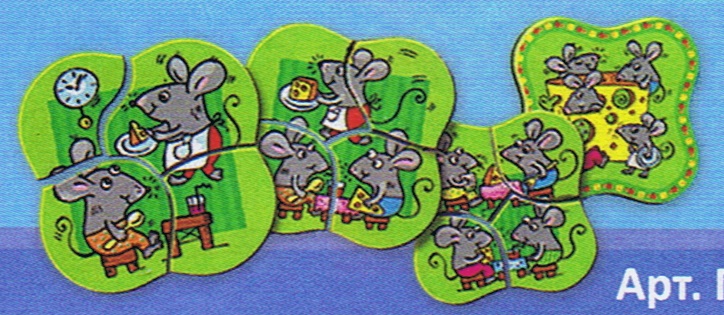 3D домино
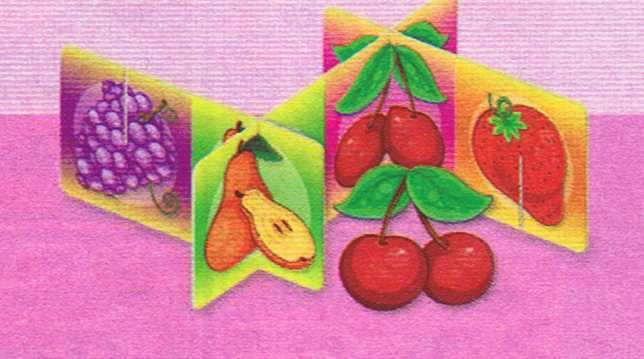 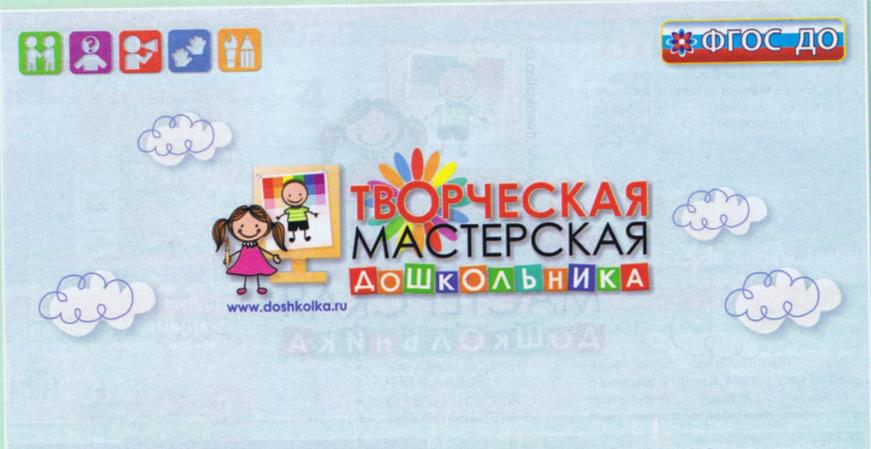 Творческая мастерская
Способна научить ребенка творчески выражать свои эмоции и представления о мире – всё, что его волнует и интересует.
А также способствует развитию   творческой индивидуальности, мелкой моторики, зрительного внимания, фантазии.
Комплекты игр по образовательным областям
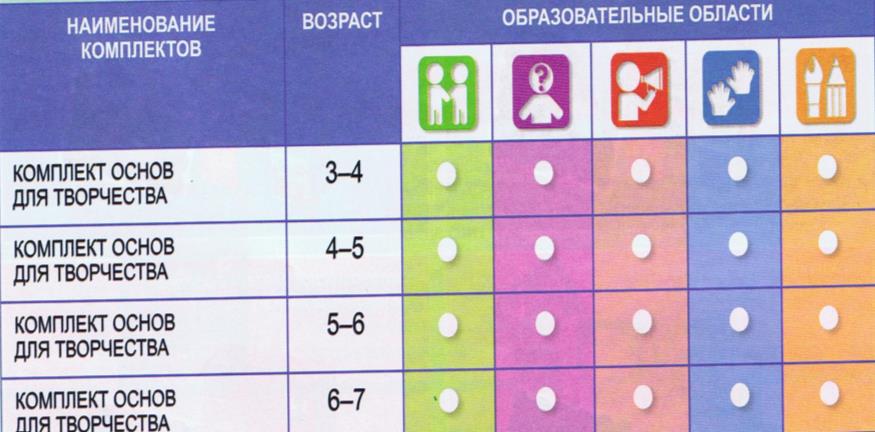 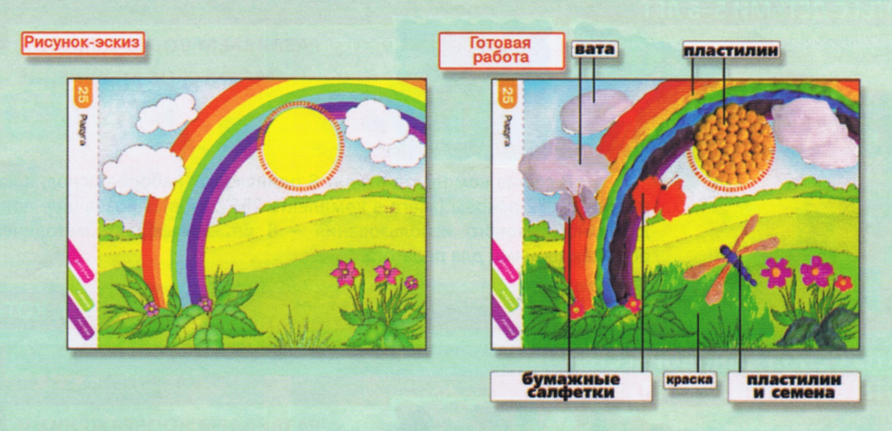 В состав комплектов входят 8 одинаковых наборов основ. Основы для творчества – это цветные картинки на плотной бумаге, которые можно использовать в качестве фона для создания тематических рисунков и аппликаций из различных материалов (пластилина, цветной бумаги, природных материалов)
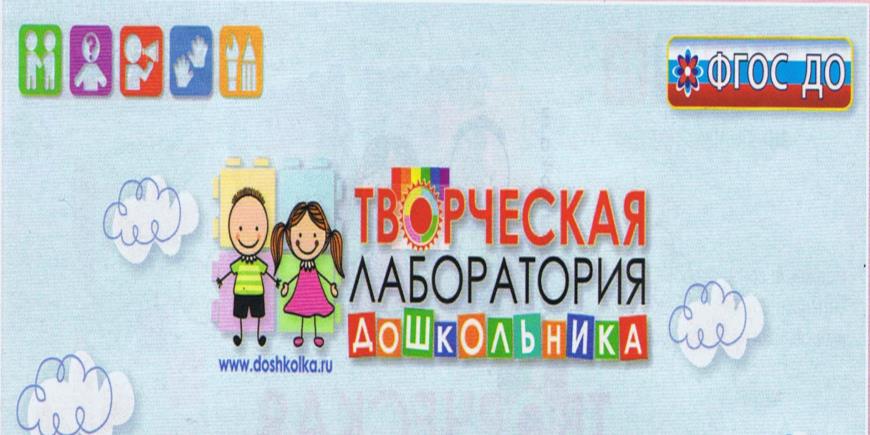 Комплекты игр по образовательным областям
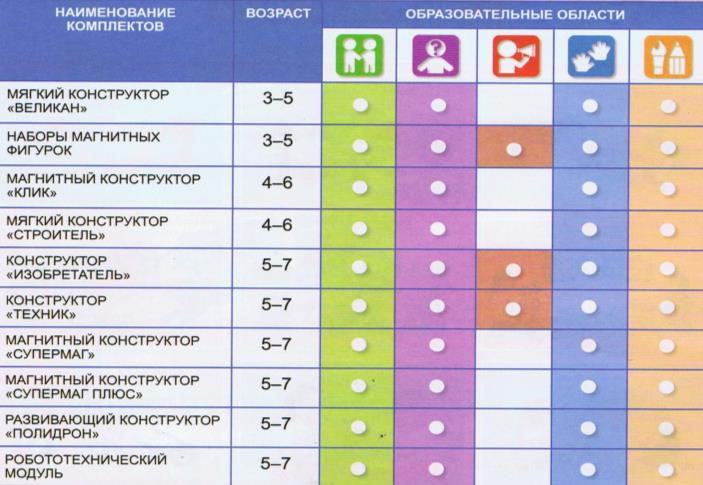 Творческая лаборатория позволяет организовать:
игровую
 двигательную
 коммуникативную
 познавательно-исследовательскую
                       деятельности.
В ходе конструирования развивается:
мелкая моторика;
 координация;
 конструктивные навыки;
 мышление;
 творческая активность;
 воображение.
Мягкий конструктор «Великан»
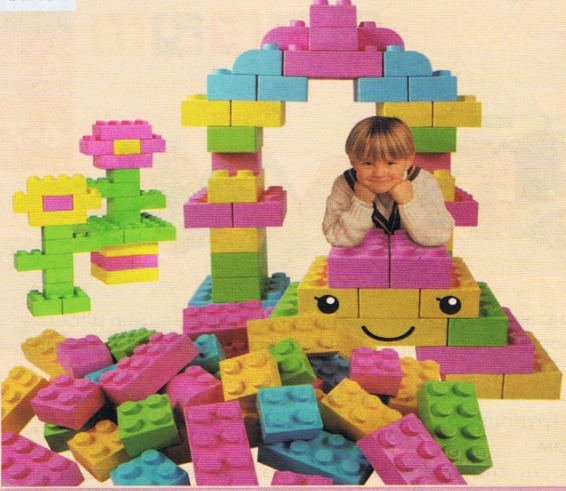 Способствует решению совместных творческих задач и стимулирует активное социальное взаимодействие детей внутри группы.
Магнитный конструктор «СУПЕРМАГ»
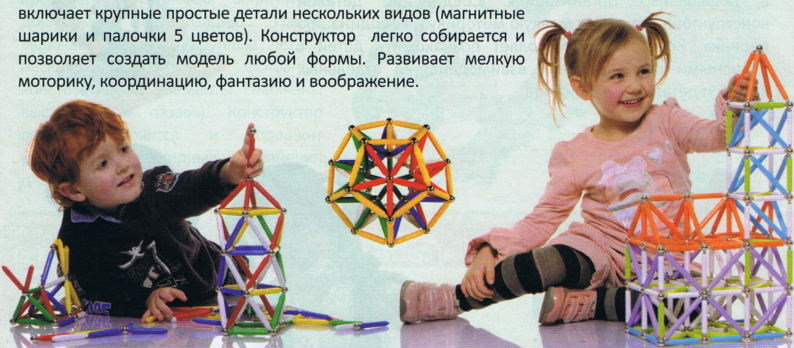 Развивает мелкую моторику, координацию, фантазию, воображение.